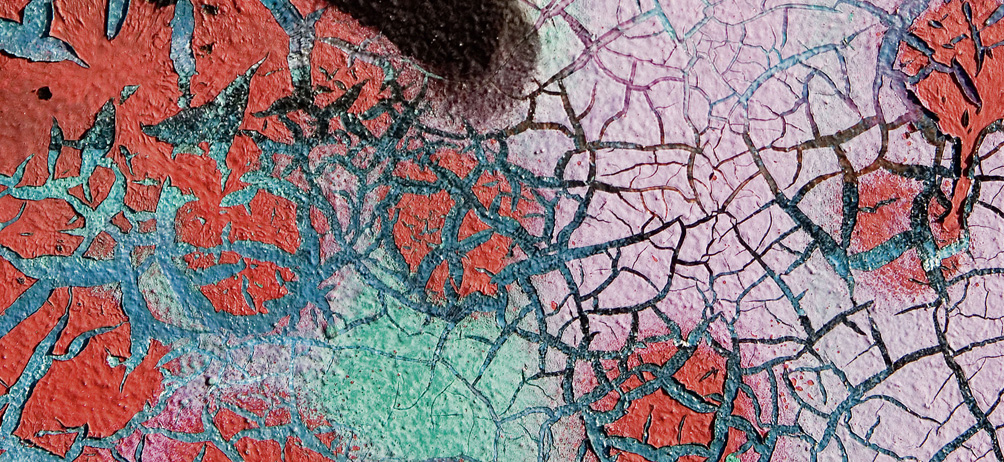 Alter und Altern
Gesellschaftliche Entwicklungen, individuelle Lebenslagen und Herausforderungen
Institut Alter: Prof. Dr. Michèle Métrailler
Inhalt
Ageing Society
Facts und Wahrnehmung auf der Ebene der Gesellschaft
Lebensphase Alter
Merkmale und Besonderheiten
Transitionen und Coping im Alter
Ageing Society: Facts und Wahrnehmung
Steigende Lebenserwartung in Kombination mit rückgängiger Geburtenrate führt zu einer veränderten Altersstruktur der Gesellschaft: «ageing society» oder demographischer Wandel
Auch wenn die individuelle Langlebigkeit oftmals als Chance wahrge-nommen wird, wird die Verschiebung der altersmässigen Zusammen-setzung unserer Gesellschaft als Herausforderung gesehen
Wie soll die Altersvorsorge finanziert werden?
Wie sollen die steigenden Gesundheitskosten finanziert werden?
Wer soll die «hilflosen Alten» pflegen und betreuen?
Übersehen werden die positiven Aspekte der alternden Gesellschaft
Ein hoher Anteil älterer Personen leistet unbezahlte Dienste für die Gesellschaft
Enkelbetreuung, Freiwilligenarbeit, Angehörigenpflege und damit Entlastung der prof. Pflege
Private finanzielle Transfers erfolgen in sehr namhafter Höhe auch von alt zu jung
Lebensphase Alter: Merkmale und Besonderheiten
Voraussetzungen für eine gute Lebensqualität im Alter 
Gestiegene Lebenserwartung und steigende Anzahl gesunder Lebensjahre im Alter
Ausgebautes System der Alterssicherung
Babyboomer als «golden agers»: Konnten von einer Expansion des Bildungssystems und dem Wirtschaftswachstum profitieren
	 i.d.R. gute berufliche Positionen und finanz. Alterssicherung
Doch alt ist nicht gleich alt…
Unterscheidung in drittes und viertes Alter
Mannigfaltige Lebensläufe älterer Personen:
Frauen/Männer
Stadt/Land
Personen mit/ohne Migrationshintergrund
Zunahme von Scheidungen/Trennungen auch im Alter
Kinderlosigkeit
Lebensphase Alter: Merkmale und Besonderheiten
Generationenbeziehungen
Noch nie haben die familialen Generationen so viele gemeinsame Lebensjahre zusammen verbracht
 Potential gegenseitiger Unterstützung (Enkelbetreuung,  Unterstützung und Pflege im Alter)
Veränderte Wohn- und Familienstrukturen
Nähe auf Distanz der Generationen
Steigende Berufstätigkeit von Frauen
 Veränderte Bereitschaft/Möglichkeit zur Unterstützung von älteren Angehörigen durch jüngere Generation, bei teilweise Erwartungsdruck zur Hilfe im Alter (Reziprozitätsgedanke)
 Im 3. Alter: Sandwichposition zwischen den Generationen
 Zunehmende Bedeutung von Freunden und Nachbarschaft bei der Unterstützung älterer Personen
Transitionen
Die Lebensphase Alter ist oftmals gekennzeichnet durch eine hohe Dichte an Transitionen.
Unter Transitionen versteht man in der Entwicklungspsychologie bedeutende Übergänge im Leben eines Menschen, die von diesen bewältigt werden müssen. In relativ kurzer Zeit finden wichtige Veränderungen statt, an die sich das Individuum anpassen muss. 
Eine Transition, verstanden als ein kritisches Lebensereignis, kann sich positiv oder negativ auf die weitere Entwicklung auswirken, ist also nicht per se negativ.
Gelingt die Anpassung an die neuen Lebensumstände nicht oder nur bedingt, entsteht jedoch Stress.
Coping
Coping als Bewältigungsstrategien zum Umgang mit Stress, belastenden Situationen und Angst 
Das Ziel besteht darin, Stress abzubauen und handlungsfähig zu bleiben bzw. Handlungsfähigkeit wiederzuerlangen
Kaskadenmodell des Copings (Guy Bodenmann 2000)
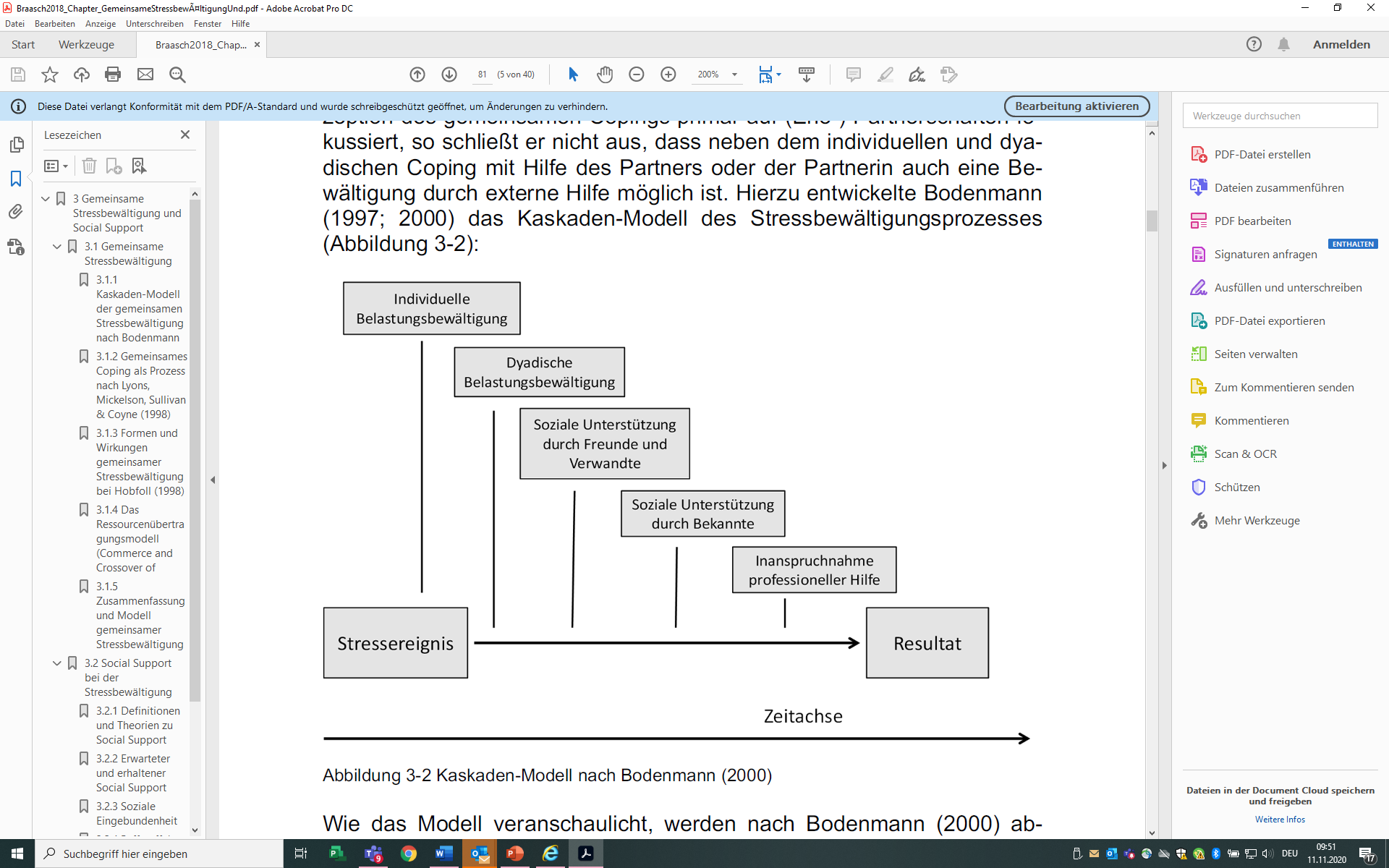 Transitionen im Alter
Pensionierung
Grosselternschaft
Erkrankung
Eigene gesundheitliche Einschränkungen, Pflegebedürftigkeit
Erkrankung des Partners oder anderer enger Familienangehöriger: Rolle der bzw. des pflegenden Angehörigen
Ein- und Austritt ins Spital
Eintritt in betreute Wohnformen bzw. Alters- und Pflegeheim
Tod von engen Angehörigen, Verwitwung
Scheidung
Abgabe des Fahrausweises
…
 Lebensqualität im Alter hängt nicht nur von ökonomischen Ressourcen ab, sondern auch von den individuellen Copingstrategien und sozialen Ressourcen einer Person.